EcoEd DL Workshop
Library 2.0: Envisioning aDigital Library of the Future
Gerd Kortemeyer
Michigan State University
LON-CAPA Project
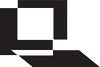 Sharing of Resources
Educators are about educating
That’s why they chose their job
They are motivated by things that help them teach effectively
But they don’t have infinite time
Digital libraries are about sharing of resources
Goal: efficiently share effective teaching resources
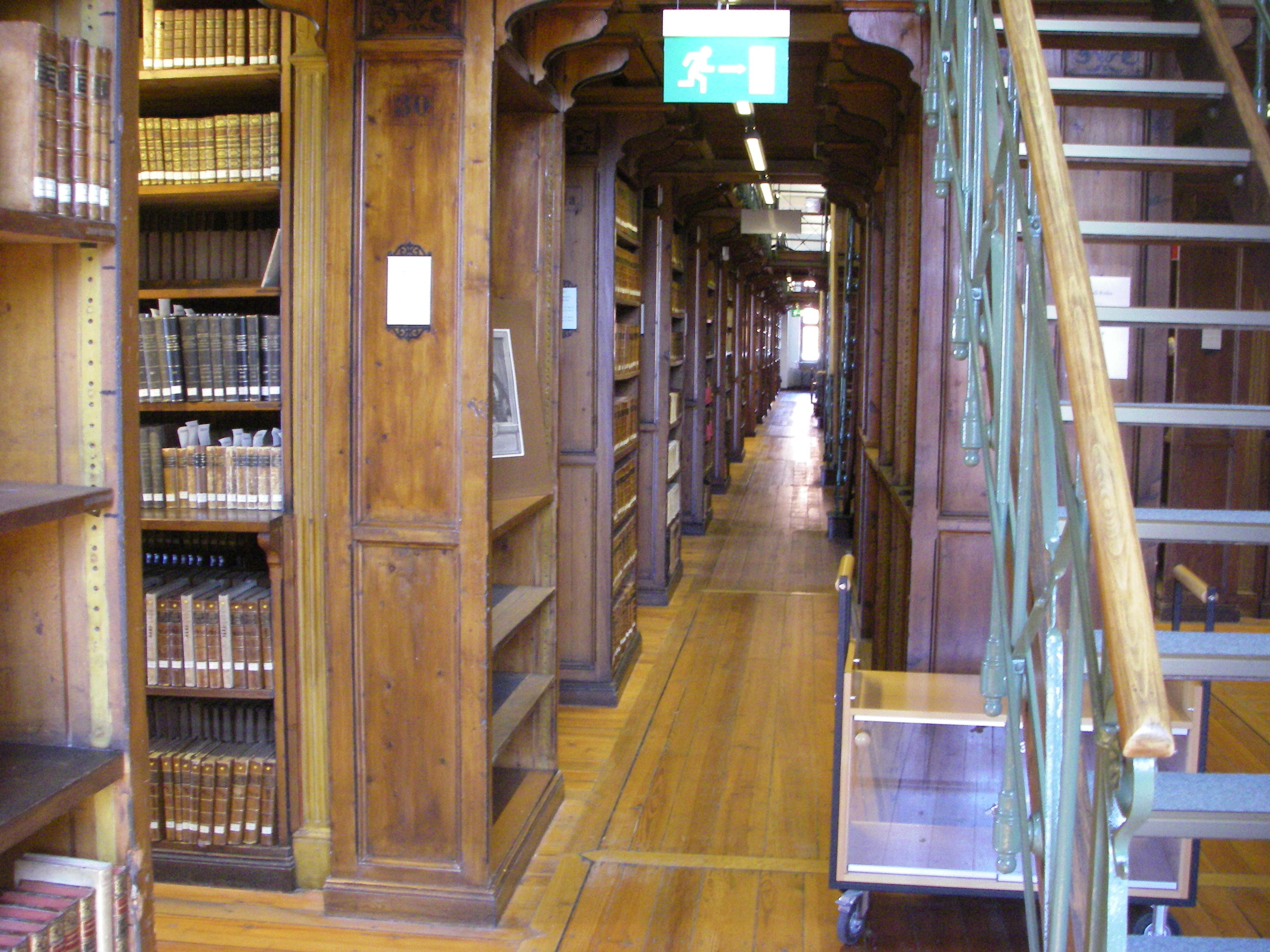 Sharing of Resources
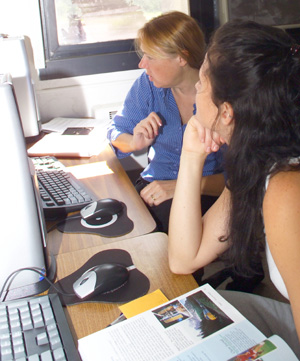 Why sharing?
Creating online resources (web pages, images, homework problems) is a lot of work
Doing so for use in just one course is a waste of time and effort
Many resources could be used among a number of courses and across institutions
Sharing of Resources
The key to re-usability is to create course-context free resources
In other words, same resource can be used in different contexts
This means:
No button “next resource”
No button “back to course menu”
No wording such as “as we have previously seen”
etc
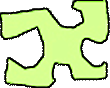 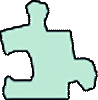 Sharing of Resources
Counter-Example:
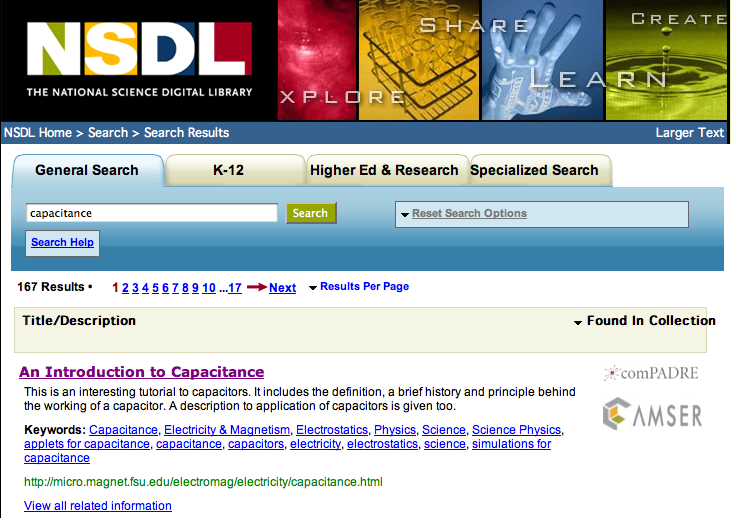 Sharing of Resources
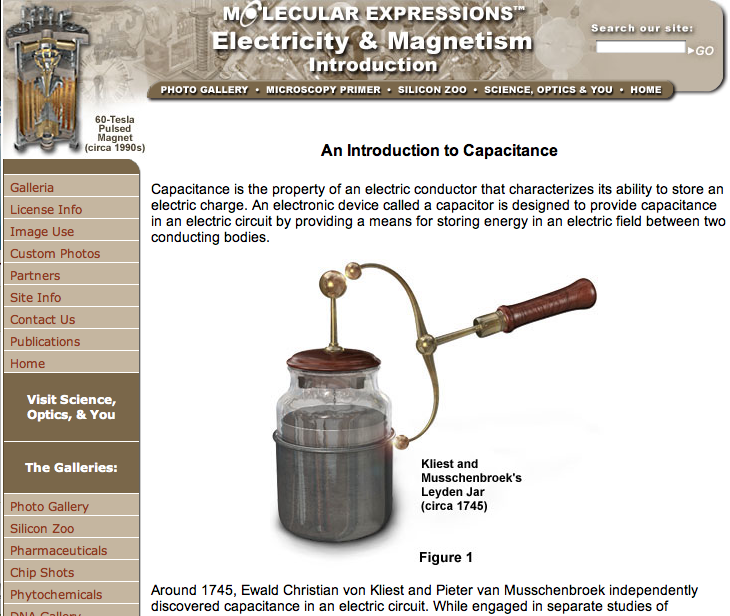 Branding
Another search
Different navigation
Plenty of ways to get off-topic
No link back
Sharing of Resources
Way off topic
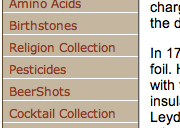 Digital libraries that are basically catalogued link collections are no better than “surfing the web”
Sharing of Resources
You might as well:
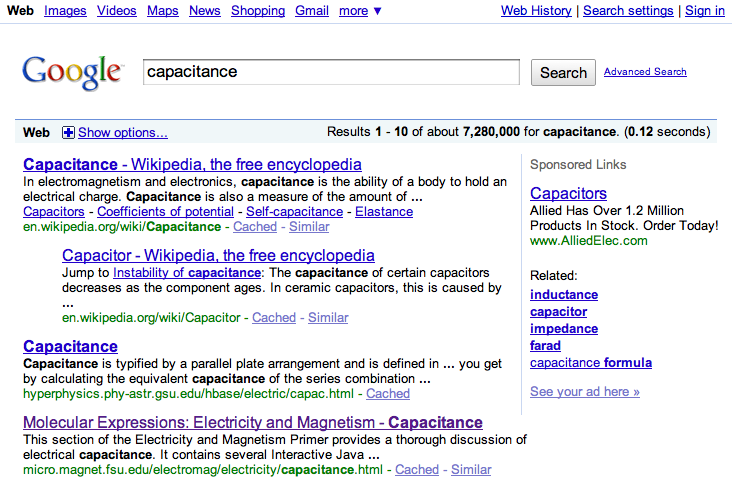 Actually pretty good!
Same as NSDL
Sharing of Resources
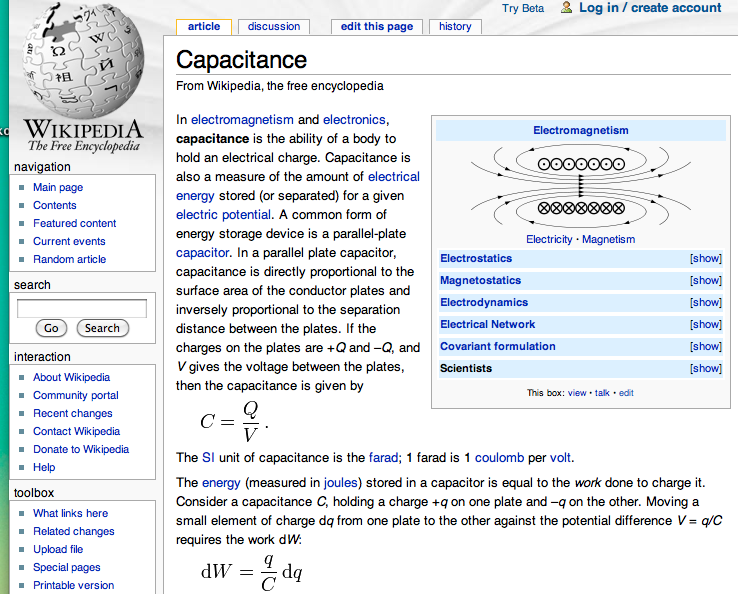 So, what is the point of a digital library for education?
Sharing of Resources
Need value-added features beyond catalogues and community functions that usually remain unused
Particularly for educational libraries:Provide infrastructure for using resources in educational contexts
Sharing of Resources
How do you use context-free re-usable resources in the context of a course?
The system dynamically generates context for context-free resources:
Navigation (no getting lost!)
Contextual community functions
Feedback to instructors and authors
Instructors and students are different!
Instructors select content that students get
Sharing of Resources
You need an infrastructure to
Find resources ina library of resources
Sequence them up(put the puzzle together)
Serve them out tothe students
Example: LON-CAPA
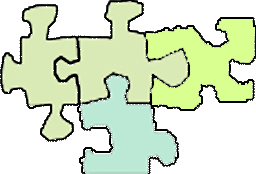 LON-CAPA Architecture
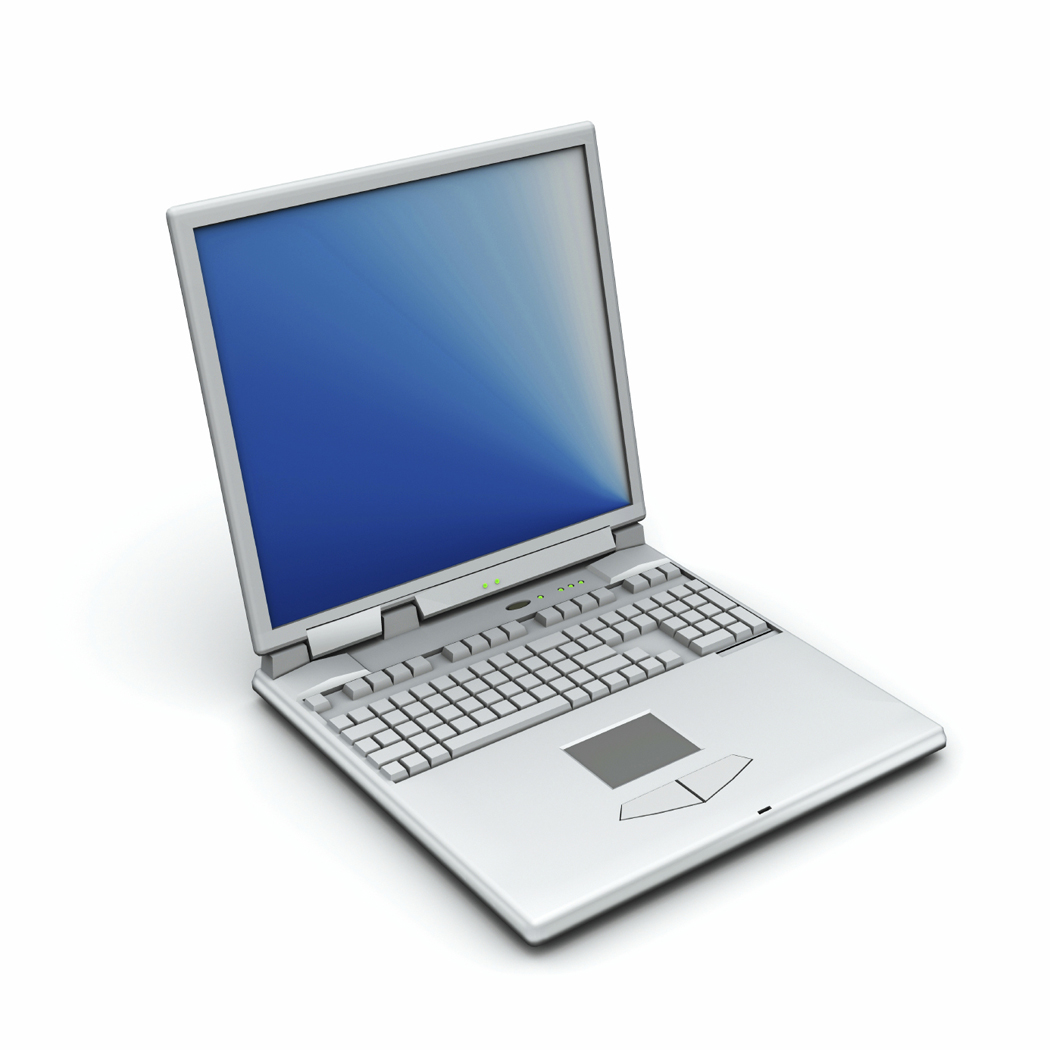 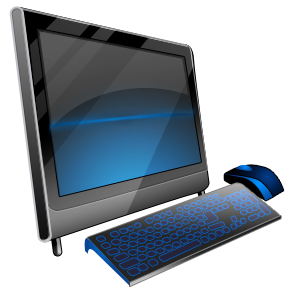 WWW
Web
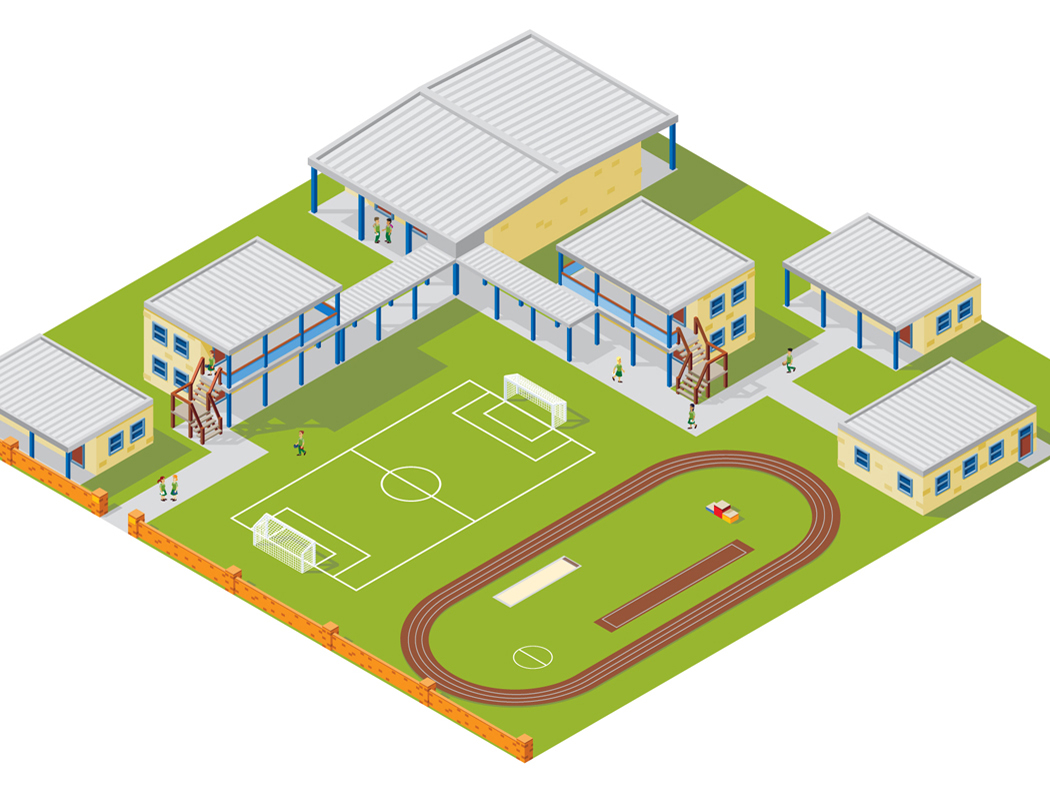 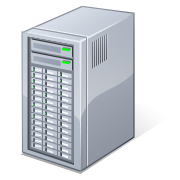 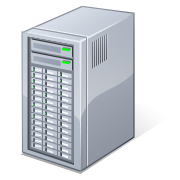 InstructorComputer
Interserver
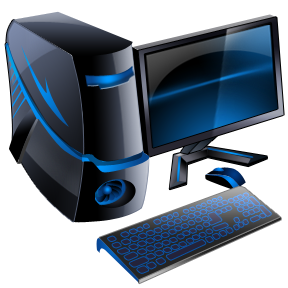 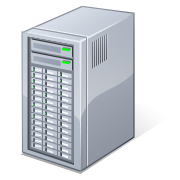 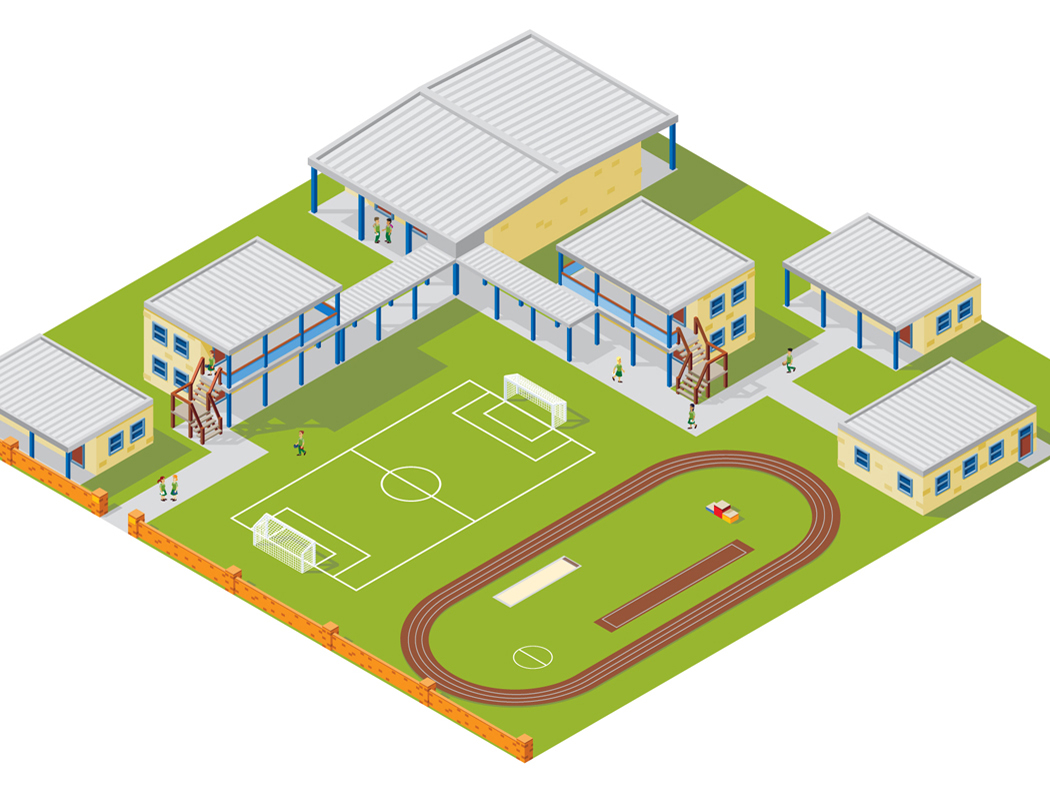 Campus A
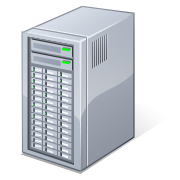 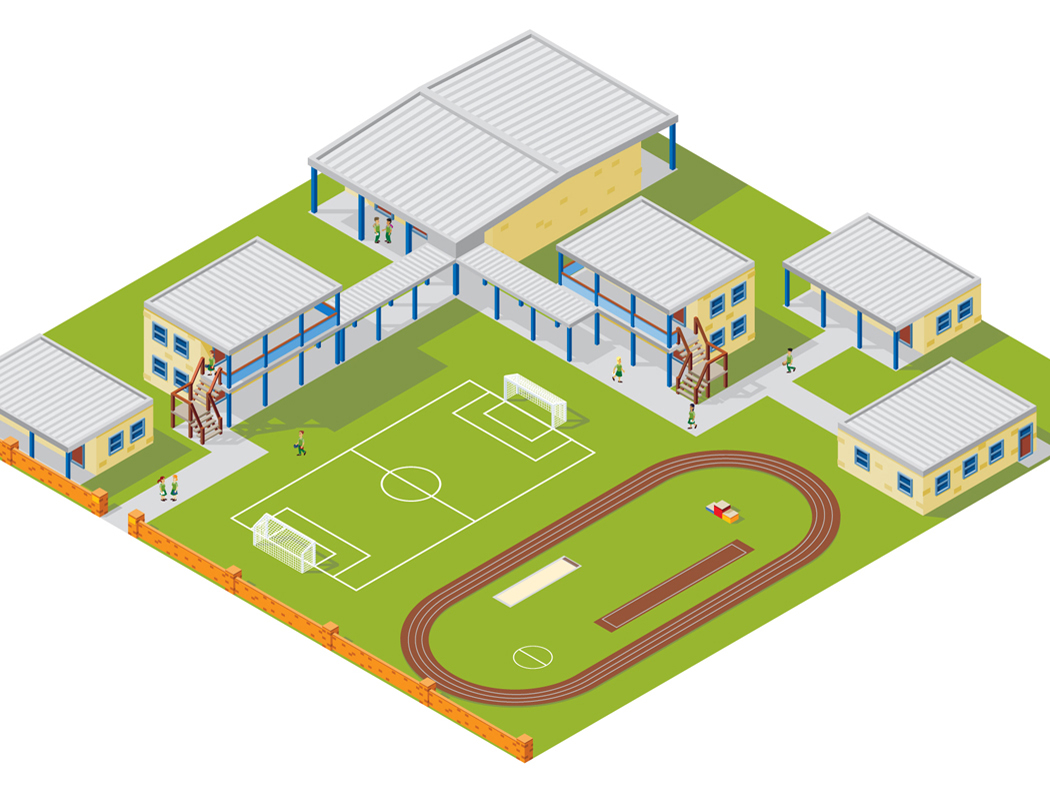 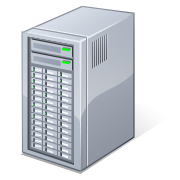 Campus B
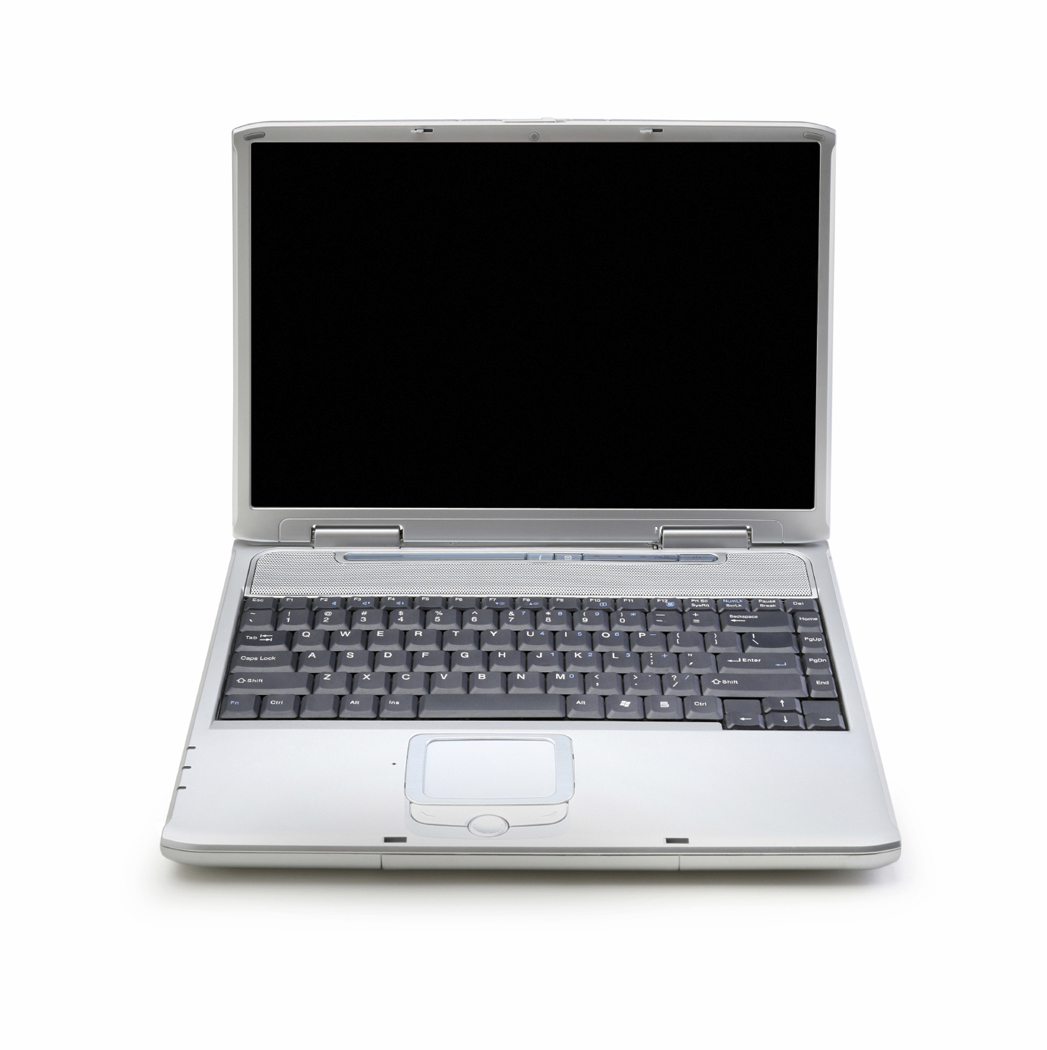 Campus C
WWW
Inter-InstitutionalNetwork of Servers Connecting Universities and Schools
Student Computer
Course Management
Course Management
Resource Assembly
Resource Assembly
Shared Cross-InstitutionalDigital Resource Library
LON-CAPA Architecture
Campus A
Campus B
LON-CAPA Architecture
Campus A
Campus B
Course Management
Course Management
Resource Assembly
Resource Assembly
Shared Cross-InstitutionalDigital Resource Library
Shared Resource Library
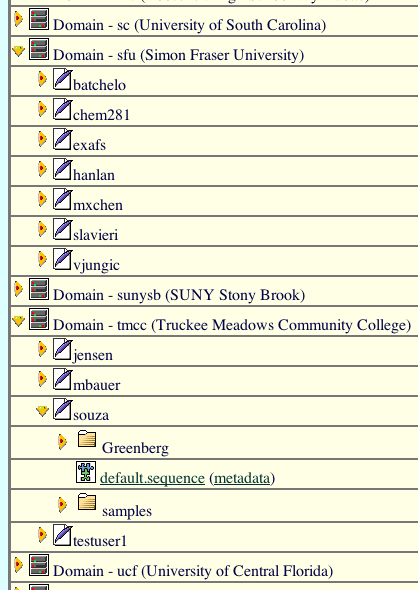 The distributed network looks like one big file system
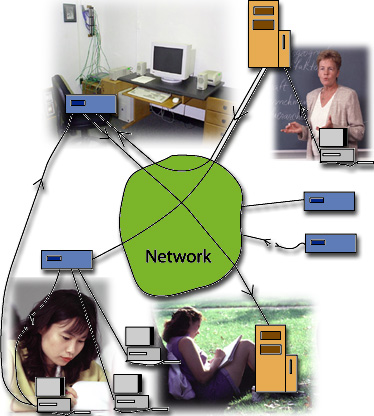 Shared Resource Library
Resources may be web pages …
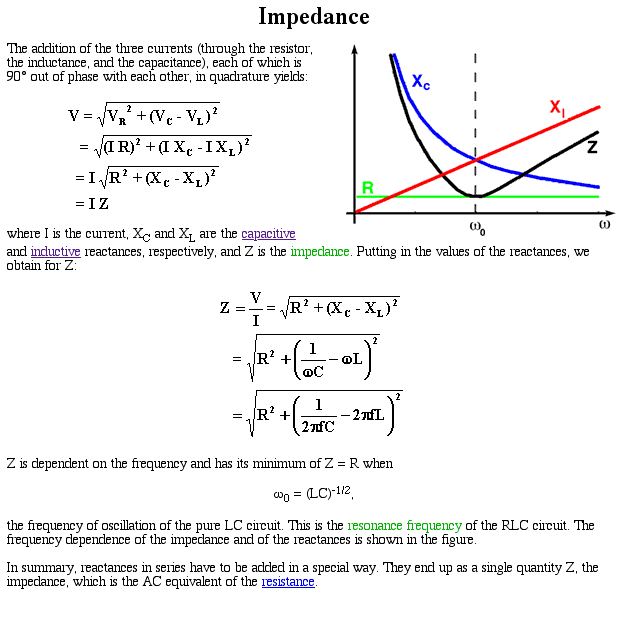 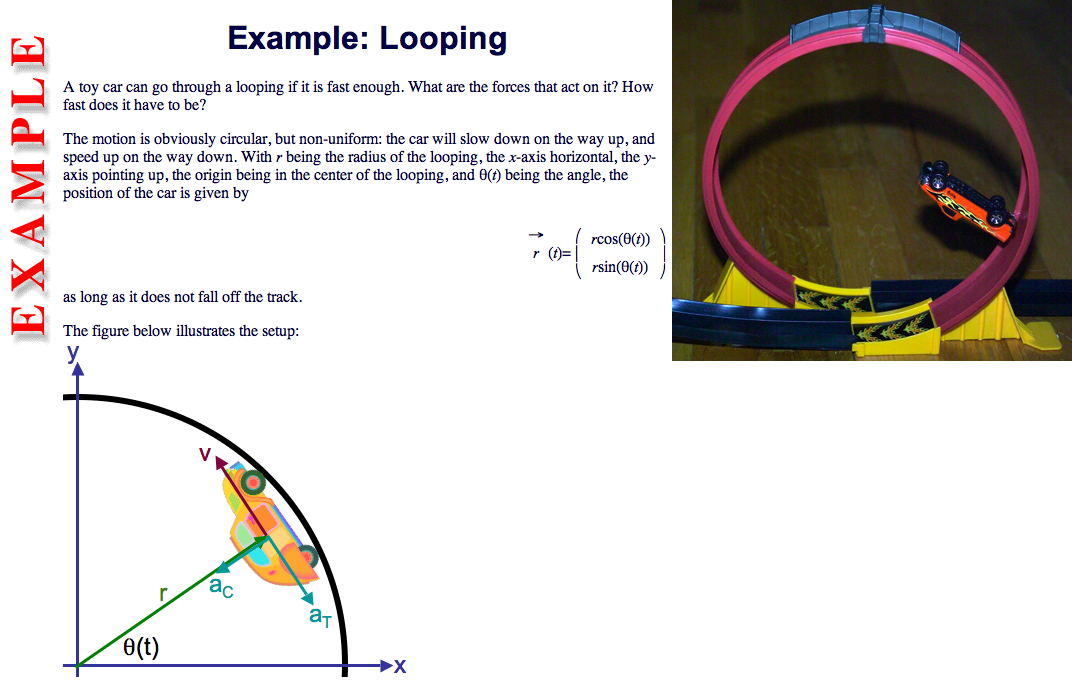 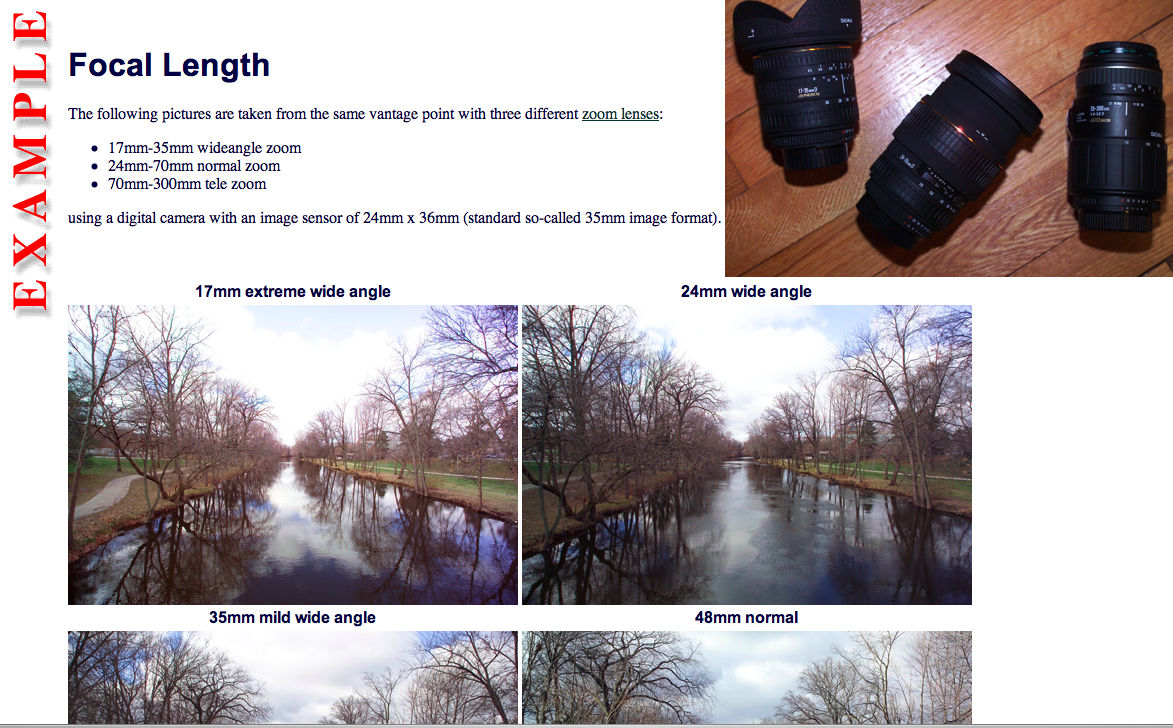 Shared Resource Library
… or simulations and animations …
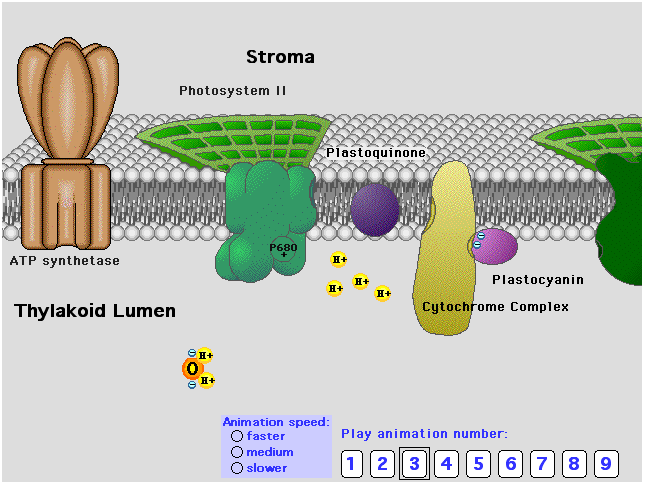 Shared Resource Library
… or this kind of randomizing online problems( distintos problemas gerados online )
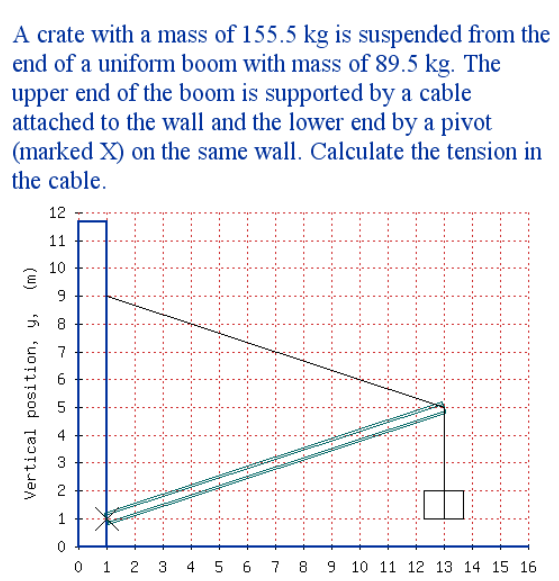 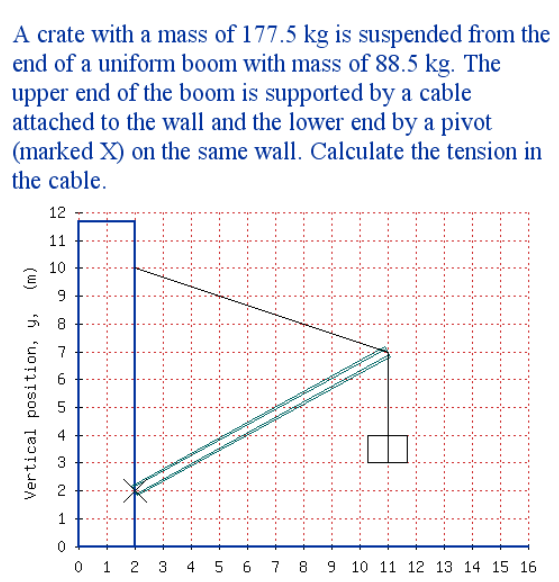 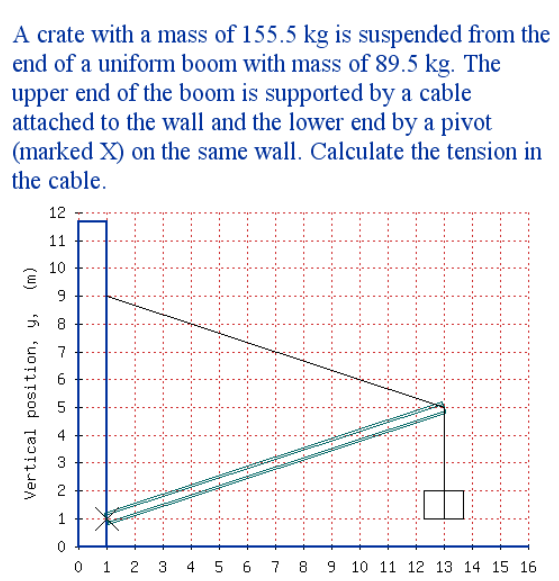 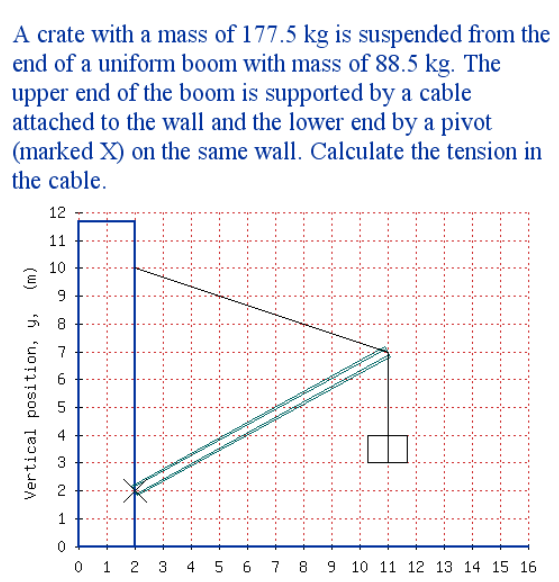 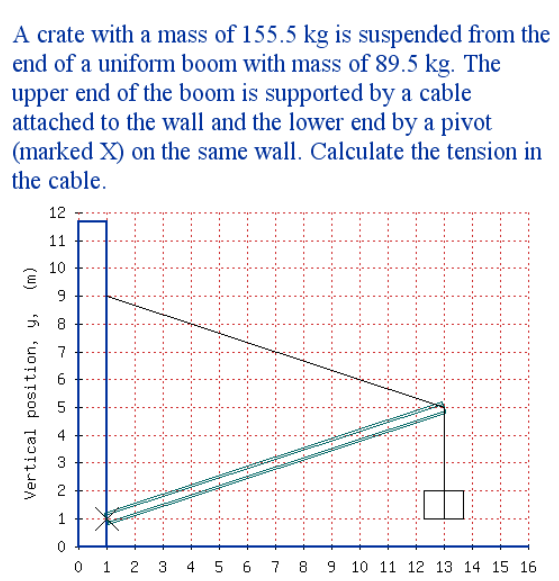 LON-CAPA Architecture
Campus A
Campus B
Course Management
Course Management
Resource Assembly
Resource Assembly
Shared Cross-InstitutionalDigital Resource Library
Resource Assembly
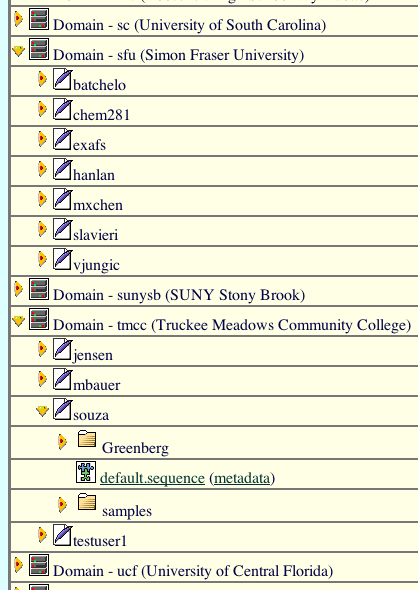 Take shopping cart to the supermarket
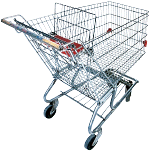 Resource Assembly
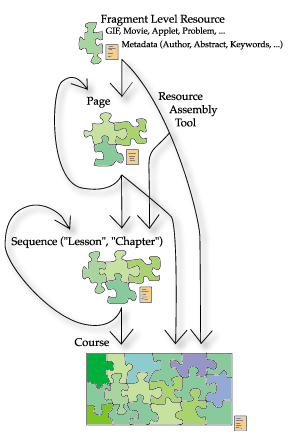 Nested Assemblies
No pre-defined levels of granularity („module“, „chapter“, etc)
People can never agree what those terms mean
Re-use possible on any level
Compiles module about conservation laws
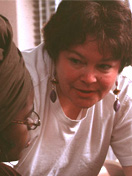 Writes module aboutenergy conservation
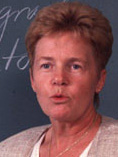 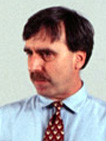 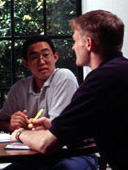 Uses wholeassemblyin his course
Writes module aboutmomentumconservation
Resource Assembly
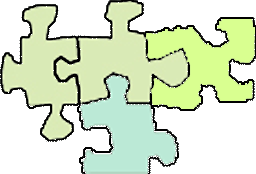 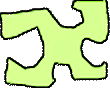 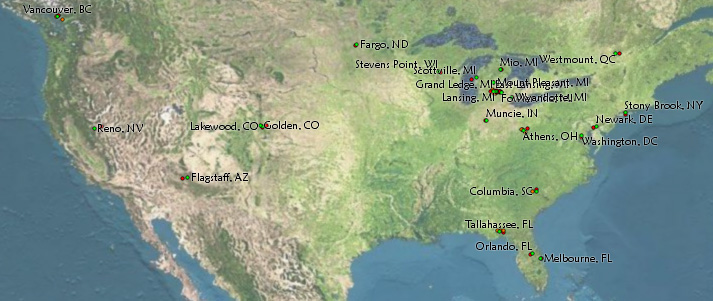 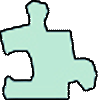 LON-CAPA Architecture
Campus A
Campus B
Course Management
Course Management
Resource Assembly
Resource Assembly
Shared Cross-Institutional
Digital Resource Library
Course Management
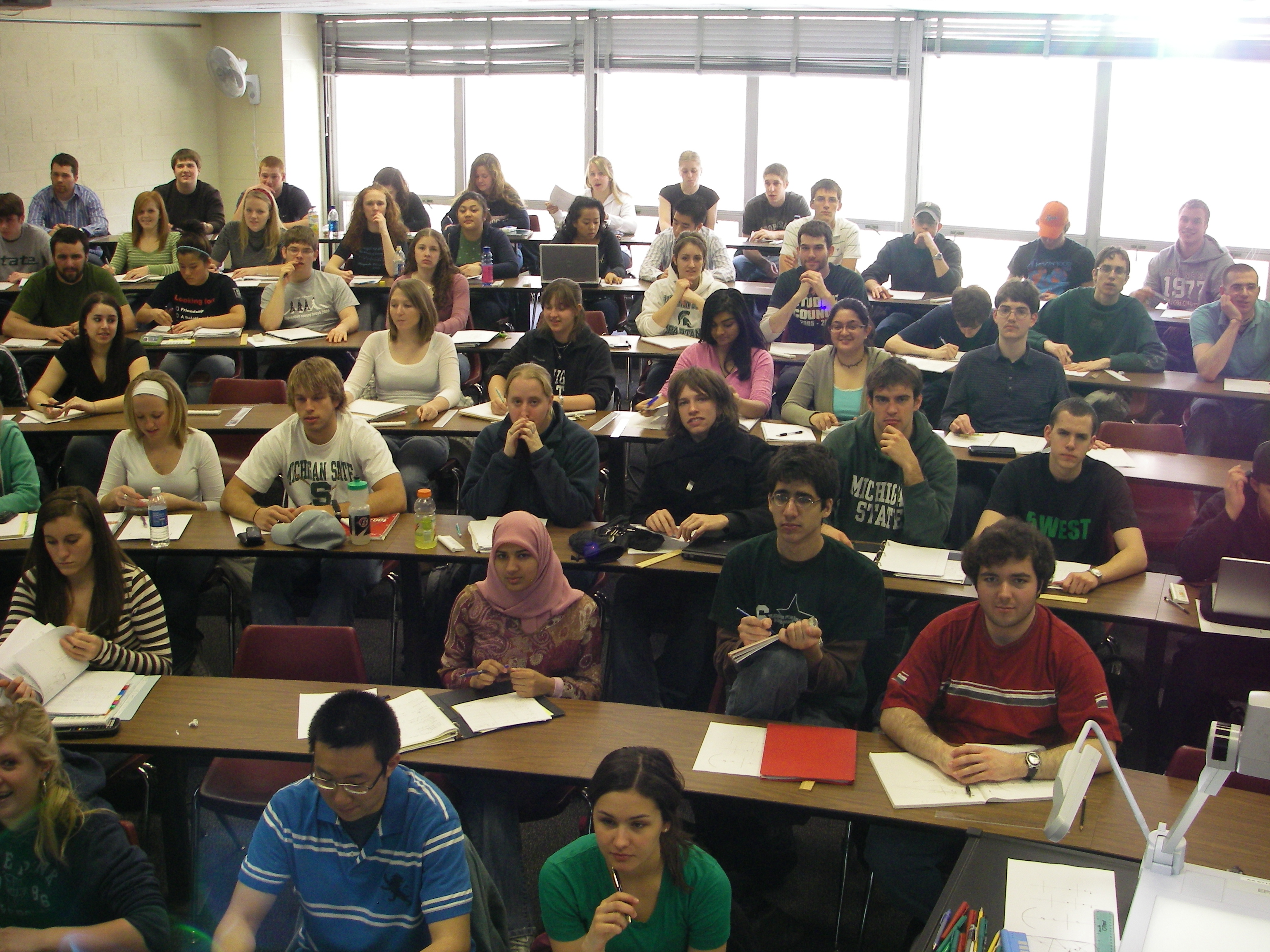 Course Management
Normal lecture
Normal recitations
Homework online
Materials online
Grades online
Tests done using computers
Course Management
Instructors can directly use the assembled material in their courses
navigational tools for students to access the material
grade book
communications
calendar/scheduling
access rights management
portfolio space
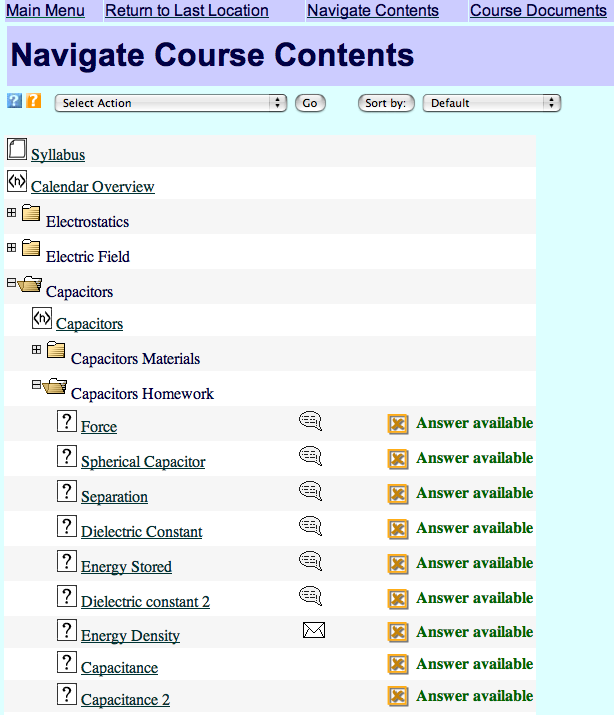 Course Management
Course overview/dashboard
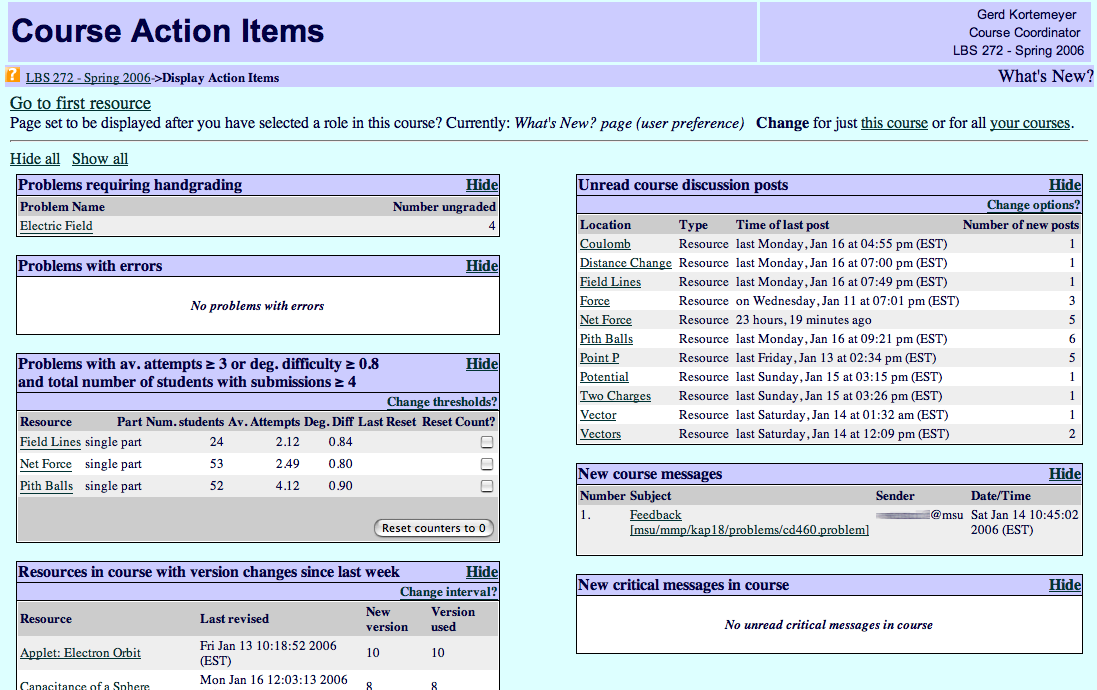 Course Management
Course Management
Resource Assembly
Resource Assembly
Shared Cross-InstitutionalDigital Resource Library
Dynamic Metadata
Campus A
Campus B
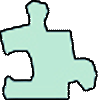 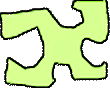 Dynamic Metadata
Dynamic metadata from usage
Assistance in resource selection („amazon.com“)
Quality control
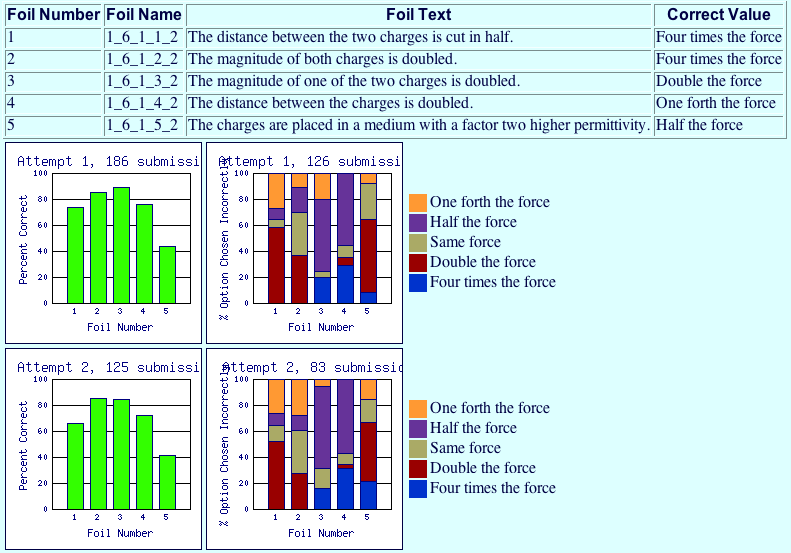 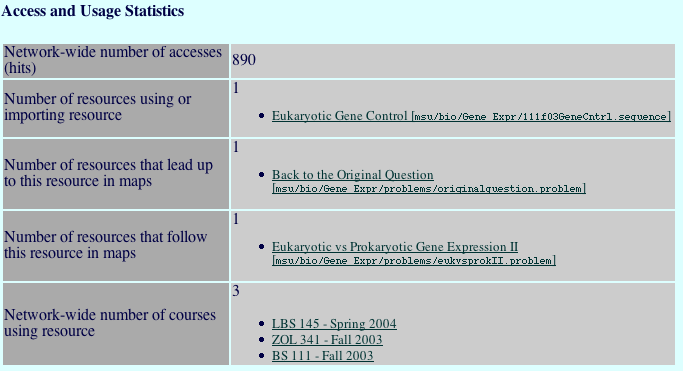 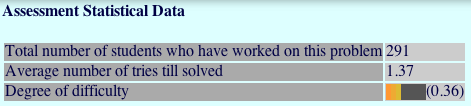 The LON-CAPA Community
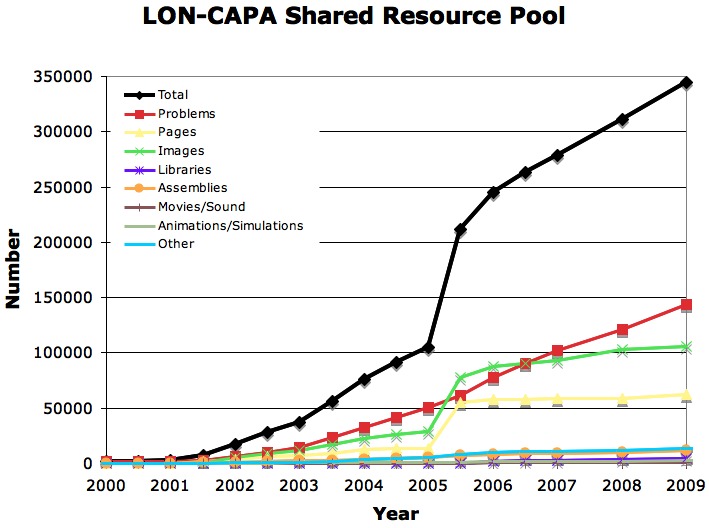 Shared content repository with almost 350,000 resources
Almost 150,000 online homework problems
The LON-CAPA Community
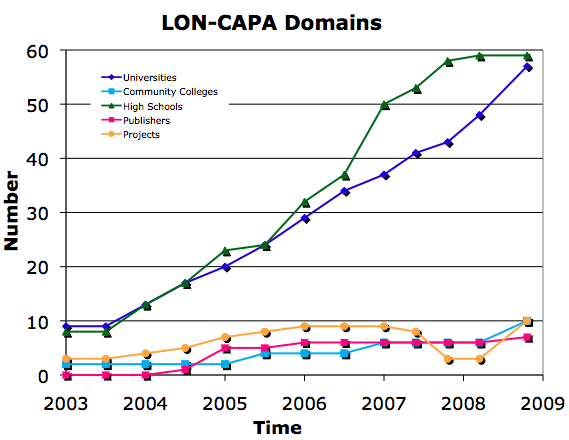 130 member institutions